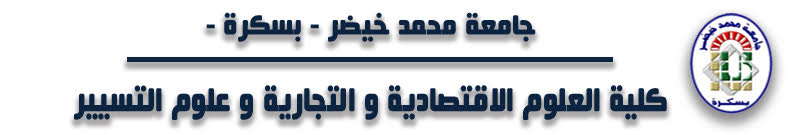 ادارة التنوع الثقافي و التواصل عبر الثقافات
من اعداد :
محمدي عادل 
صياد صلاح الدين 
الفوج-06-


2021/2022
مقدمة :
تختلف المجتمعات العديدة التي ظهرت في جميع أنحاء العالم بشكل ملحوظ عن بعضها البعض، والعديد من هذه
الاختلافات لاتزال قائمة حتى يومنا هذا. من هذه الاختلافات الاختلافات الثقافية الأكثر وضوحا الموجودة بين الناس هي
اللغة اللباس التقاليد، وهناك أيضا اختلافات في طريقة تنظيم المجتمعات لأنفسها، كما هو الحال في تصورهم المشترك
للأخلاق والمعتقد الديني وفي طريقة تعاملهم مع بيئتهم .
.تعريف الثقافة
تعريف الثقافة : الثقافة مجموعة من العناصر الظاهرة (ملسوسة) والضمنية  التي تميز المجتمعات، حيث تنعكس العناصر الظاهرة بأنواع السلوك والعادات والطقوس الدينية واللغة، وتعبر العناصر الضمنية  للثقافة عن القيم والمعتقدات.
الثقافة أتشترك بمجموعة من الخصائص، اتفق عليها مجموعة من الكتاب بالآتي 
الثقافة مكتسبة لا تعتمد على العوامل الوراثية أو البيولوجية
المشاركة : حيث يشارك الناس في الثقافة الخاصة المجتمع
الانتقال من جيل لأخر، وهي ناتجة عن عملية تراكمية.
رمزية يعبر عنها بالسلوك والأفكار الدلالة عليها.
التكليف فهي ترتكز على مقدرة الأفراد على التغير أو قبول التغير
التنوع الثقافي هو وجود نضم ثقافية متنوعة ومتعايشة تتشارك وتتبادل والاحترام والتقييم وفق نضام مجتمعي واحد، وتشجع بعضها البعض في تشكيل مشتركات الثقافية ضمن التنظيم الاجتماعي الجامع.
اهمية التنوع الثقافي :
1 بالنسبة للفرد :
زيادة المعرفة على نحو مستمر 
خلق علاقات اجتماعية متنوعة 
بناء شخصية قوية وواثقة 
زيادة الابداع والابتكار
رسم خطة افضل للمستقبل
2 بنسبة للمجتمع :
رفع الكفاءات 
زيادة الانتاجية 
تعزيز الاحترام بين افراد المجتمع 
تخفيض مستوى الجرائم والعنصرية
المبحث الثاني 

المطلب الأول تعريف إدارة التنوع الثقافي
 
تعريف إدارة التنوع الثقافي:هي ادارة آلتي تحاول فهم و تحسين تفاعل زملاء العمل والمديرين والعاملين والعملاء والموردين والتوفيق بين الشركاء من البلدان وثقافات العالم المتعدد ثقافيا.
المطلب الثاني أهمية ادارة التنوع الثقافي 
-تشجيع على تحسين أداء باستخدام وظائف ادارة الموارد البشرية بفعالية 
-الاستفادة من اختلاف الأفكار و المهارات للوصول الى الأهداف العامة المنظمة 
-زيادة القدرة على توفير حلول إبداعية للمشاكل نتيجة تنوع وجهات النظر والذي يسمح بتحديد افضل للمشاكل وطرح بدائل أكثر ومن ثم اختيار حلول افضل 
ترتيب العمال وفق مجموعات أو فرق عمل متماثلة ثقافيا وتشجيع المنافسة بينهما الأمر الذي يثير الاعتزاز في العمل والذي بدوره يحسن الأداء.
المطلب الثالث:نماذج الاختلافات الثقافية 
نماذج البعد الوحيد هي 
ثقافات عالية السياق :يعرض هذا النوع من النماذج التمييز بين الثقافات على أساس مدى الترابط بين أفراد المنتمين لثقافة معينة فافراد الثقافات التي توصف بأنها عالية السياق يحاولون قبل اتخاذ قراراتهم الحصول على معلومات مساعدة من شبكات معلومات شخصية (أفراد الأسرة والأصدقاء وزملاء العمل )
ثقافات ذات الاعمال المتلاحقة : يركز الافراد في سلوكهم على إنجاز عمل وحيد لكل زمن بمعنى وجود مقياس زمني لكل عمل وينظر هؤلاء الأفراد إلى الوقت على أنه يساوي المال مثل الثقافات المنتشرة في أمريكا الشمالية وألمانيا
نماذج متعددة الابعاد 
نموذج هوفستد: في مجال الإدارة
التفاوت في القوة :
يشير الى العلاقة بين الرؤساء و التابعين ، وهو يعكس درجة توقع وجودة نفوذ لدى فئة قليلة من الافراد في المنظمة ،ودرجة قبول التوزيع غير متساوي للقوة في المنظمة ، ان تسجيل مستوى عالى من التوزيع غير المتساوى للقوة يكون في المنظمات ذات التنظيم الهرمي اذا يتلقى التابعين الاموار دون توفير شعور معنوى بأهمية مناقشة القرارات التي تهمهم مع الرؤساء ، حيث يكون الأشخاص الأكثر قوة في مكتب منفصل يشبه تمام الغرف الاطعام ، كما يكون دور السكرتارية عنده مثل حارسي الباب . بينما نجد المنظمات ذات التوزيع المتساوي للقوة اقل اعتمادا على الهيكل الهرمي ، و تكون فيه علاقات نعاونية بين الرؤساء و المرؤسين ، و الهرمية تكون حسب مكونات الوظيفة من السلطة و مسؤولية و ليس مرتبطة بشاغل الوظيفة .
تجنب المخاطرة :
يدل على مدى تحمل الافراد للغموض و لذلك يعرف هذا البعد على انه درجة إحساس افراد ثقافة معينة بالتهديد من الظروف الغامضة و غير المعروفة .ويرى hofstede ان المنظمات التي تتميز بتجنب المخاطرة هي اكثر حاجة للقواعد و التعليمات التي تقلص من الغموض و حالة التأكيد لدى الموظفين الذين يعتقدون انهم سيكونون اكثر أهمية في الشركة كلما اتبعوا القواعد التي يجب الا تكسر في نظرهم .
و في هذه الحالة يكون ضغط العمل عالى .وعلى عكس من ذلك فان انخفاض درجة تجنب المخاطرة و عدم التأكد يكون ضغط العمل اقل ، اين يكون تاثير الغموض منخفض على الموظفون ، كما يكون الشعور بالاستقرار و الامن الوظيفي عالي لديهم .
الجماعية مقابل الفردية :
حيث تم قياسه من خلال السؤال عن الغاية من الوظيفة عند الموظفين هل الغاية هو تحقيق العمل الأمثل ، فكان موظفين في بعض الدول يرون ان العمل يحقق لهم الإحساس بالانجاز و الاستقلالية و هي غايات مستقلة عن المنظمة ، بينما يتوجه موظفين في دول أخرى الى غايات مرتبطة بالمنظمة حيث يفضلون ظروف العمل المريحة ، التهوية و الإضاءة الاحسن ، وقت عمل كافى ... الخ و صنف hofstede 
الموظفين الذين لهم غايات مستقلة عن المنظمة في الثقافة الفردية بينما الموظفين الذين ترتبط غاياتهم بالمنظمة فصنفهم في الثقافة الفردية في المنظمة يفضلون اتخاذ قرارات فردية ، بينما يفضل الافراد في الثقافة  الفردية في المنظمة يفضلون اتخاذ قرارات فردية فردية ، بينما يفضل الافراد في الثقافة الجماعية اتخاذ قرارات جماعية ، ويغبون في تحمل مسؤولية العمل مع الاخرين .
الذكورية مقابل الانثوية :
حيث تم تحليل غايات العمل حسب النوع الجنسي ، فيضل الرجال الإصرار في العمل للحصول على فوائد عالية و الاعتراف عند انجاز العمل بطريقة جيدة ، كما يفضلون العمل الذي يحمل تحديات اكثر . بينما يتوجه الاناث نحو الجوانب الشخصية في العمل مثل العمل مع الافراد الأكثر تعاوننا مع الاخرين ، امتلاك علاقات عمل جيدة مع مدرائهم .هذه الفروقات ممثلة في أنماط الدور لدى كل من الاناث و الذكور ، ولذلك سمى hofstede  هذا البعد بالذكورية مقابل الانثوية . اذا يعكس هذا البعد قيم الإصرار لدى الفرد (الذكورية) وقيم الرقابة و الاهتمام بالعلاقات و المحيط الاجتماعي (الانثوية) فالموظفين ذوى التوجه الذكوري اكثر عامل يحفزهم هو الإنجاز ،بينما الموظفين في المحيط الانثوي فيهتمون بالرضاء و جودة علاقاتهم بالاخرين .
التوجه نحو الفردية مقابل الانثوية :
ظهر في دراسة أخرى صمم لمعالجة التحيز نحو استقصاء الموظفين في فروع شركة IBM  الموجودة في الدول الغربية الذي قام بها HOFSTEDE اذ صمم MICHAAEL BOND  استمارة حول الاتصال في الثقافة الصينية (CCC)CHINESSE CULTURE CONNECTION بغرض فهم القيم الأساسية للشعب الصيني ووزعت الاستمارة على طلبة في 23 دولة اسيوية و غير اسوية . و أظهرت النتائج التحليل الاحصائي التفرقة بين خمسة ابعاد ثقافية أربعة منها هي ذاتها عند HOFSTEDE  ة الخامس ارتبط فقط بدراسة CCC و فسر HOFSTEDE أهمية هذا البعد باهتمامه بالمزيا التي يمكن ان يحصل عليها الفرد في المستقبل لقاء التضحية بالحاضر حيث ينعكس ذلك في المثابرة و الطموح و تبني HOFSTEDE  هذا البعد في المنظمة يرى ان التوجه بالمستقبل مقابل الحاضر يعكس الخيارات الاستراتيجية للمنظمة . حيث انه في محيط التوجه طويل المدى يكون الموقع القوى في السوق لا يكون  خلال الأرباح السريعة و النتائج الإيجابية بين الفترة و الأخرى ، و على العكس من ذلك فانه في ظل محيط التوجه قصير المدى فان الإدارة تركز على ادجاء الموظفين الذين يحقوقن نتائج إيجابية سريعة و على هذا الأساس يتم الحكم على أداء الموظغين و تعويضهم على أساس النتائج قصيرة المدى .
خاتمة :
ان مازاد من تعقد الادارة الدولية هو التباين الثقافي حيث و اعتمادا على التباين فان جميع الممارسات و المفاهيبم الادارية ستختلف و ماهو صحيح في بيئة ما قد يكون خاطئ في غيرها ، لذا فيمكن التفرقة و تصنيف الدول حسب مجموعة أبعاد للتباين الثقافي ما قد يساهم في فهم ثقافة هذه الدول .و يعد نموذج ”هوفستد“من اكثر المساهمات اعترافا و تداولا حيث يرى أن الثصقافات تتباين من خلال هخمسة ابعاد هي تقبل التوزيع غير المستاوي للقوة و النفوذ،تجنب المخاطرة،الذكورية مقابل النثوية ،الجماعية مقابل الفردية،التوجه طويل المدى مقابل التوجه قصير المدى.